Service en ligne orientation

Comment demander sa voie d’orientation après la 2de ?

Dialogue avec le conseil de classe
2024-2025
Se connecter au service en ligne Orientation

Compatible avec tous types de supports, tablettes,    smartphones, ordinateurs

Accès avec l’adresse unique teleservices.education.gouv.fr
2
2024-2025
Se connecter au service en ligne Orientation
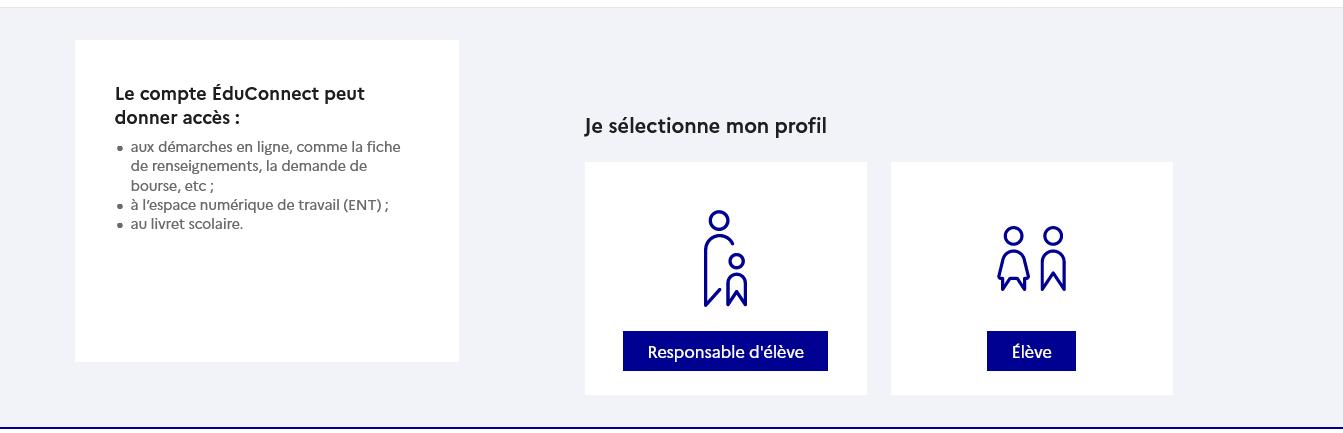 Le compte du représentant légal permet de formuler les choix et de prendre connaissance de l’avis du conseil de classe. 
Le compte de l’élève permet de lire ce que le représentant légal a complété.
3
2024-2025
Se connecter au service en ligne Orientation
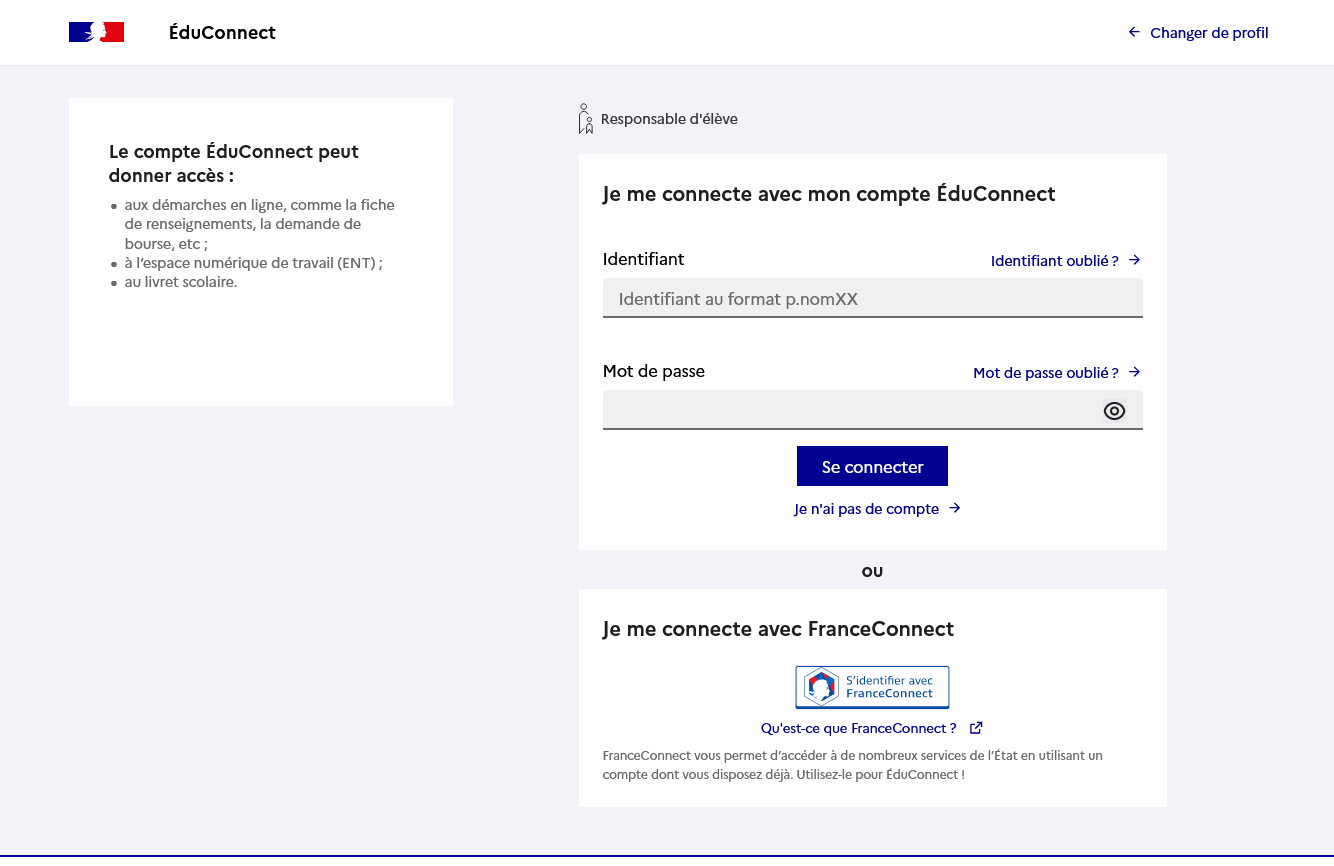 Se connecter avec mon compte ÉduConnect, l’identifiant et le mot de passe transmis par le chef d’établissement.
4
2024-2025
Se connecter au service en ligne Orientation
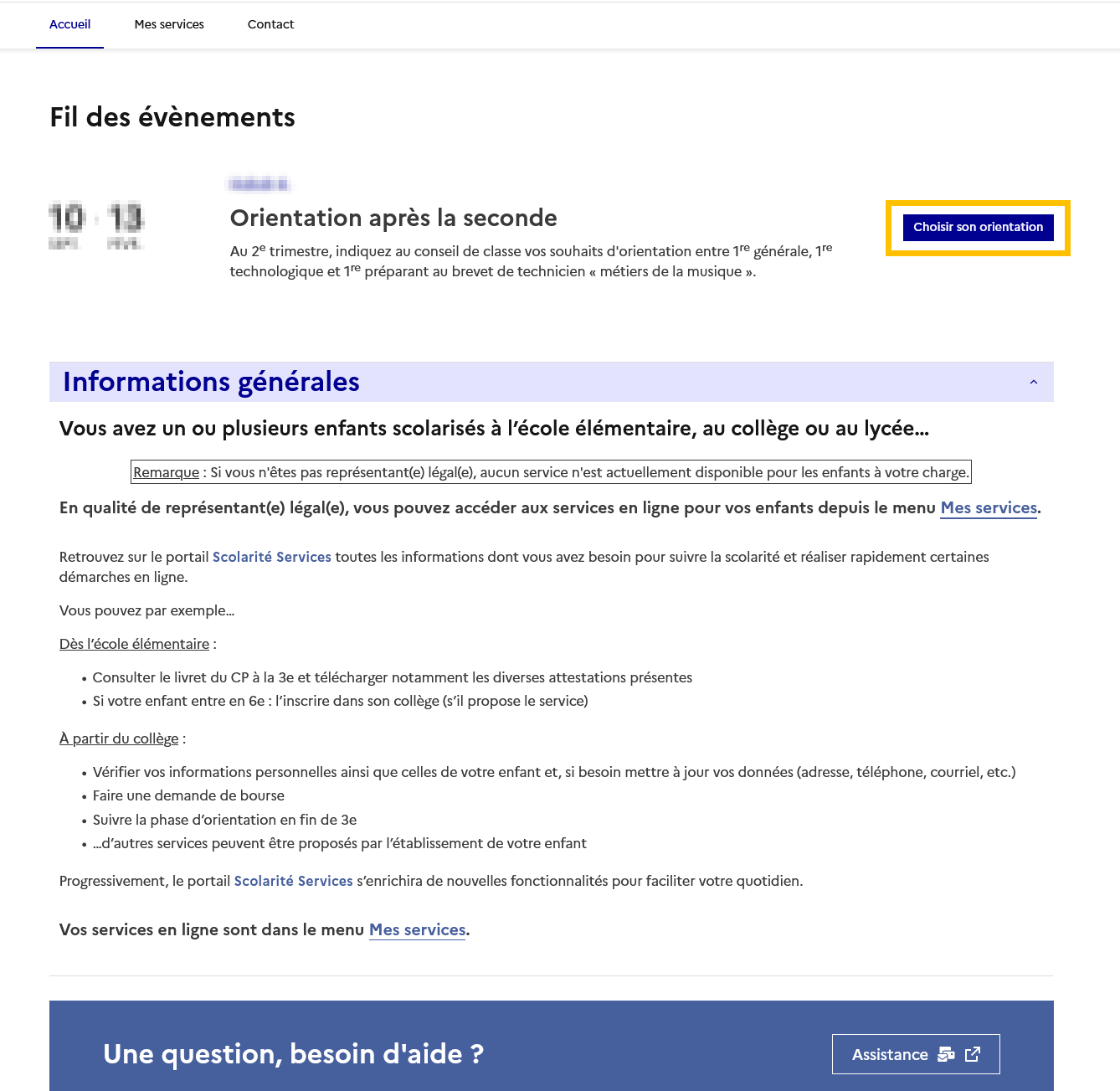 Le Fil des événements indique l’action à faire.
Accès aux services en ligne dans le menu Mes services.
5
2024-2025
Se connecter au service en ligne Orientation
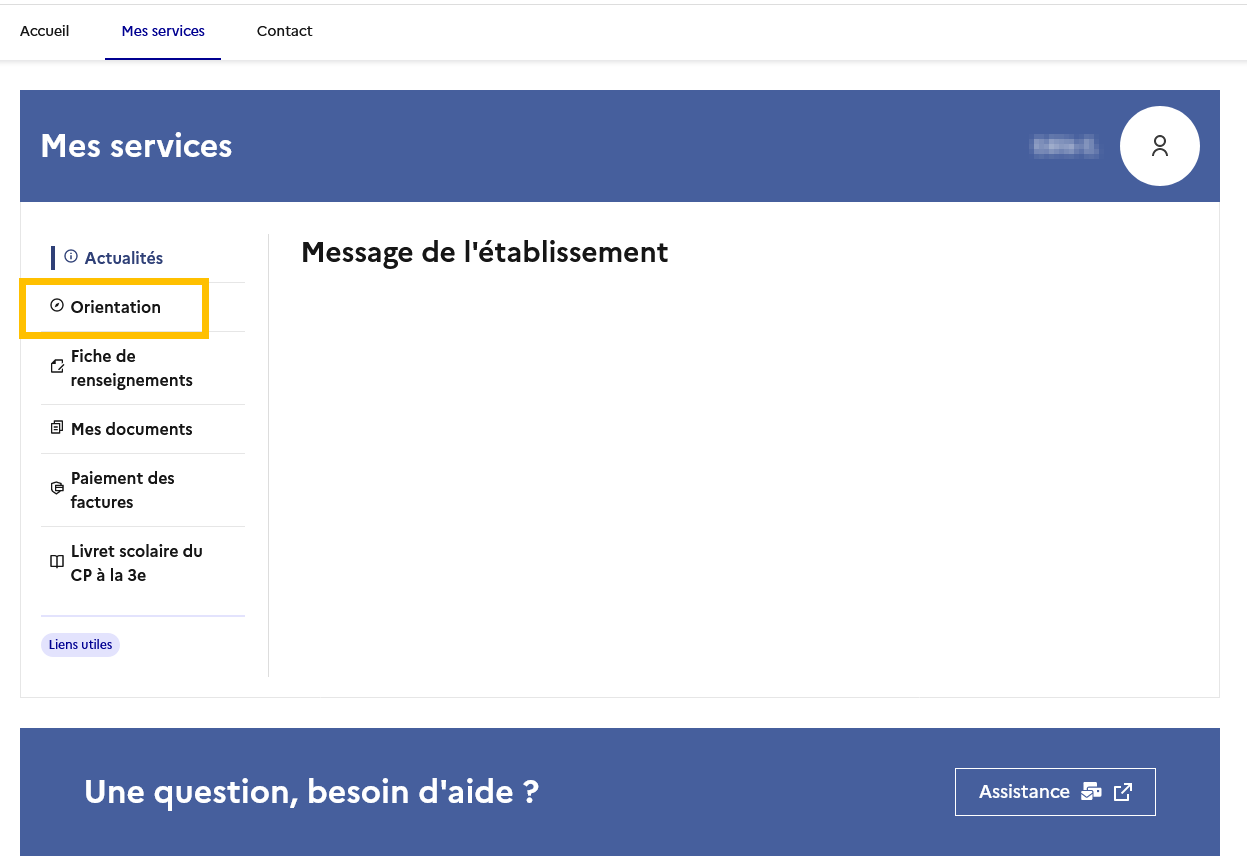 Sur la page d’accueil de Scolarité services choisir Orientation à partir de la date indiquée par le chef d’établissement.
6
2024-2025
Demander sa voie d’orientation après la 2de

Dialogue avec le conseil de classe
7
2024-2025
Demander sa voie d’orientation après la 2de
Un seul des représentants légaux de l’élève peut faire la saisie des choix d’orientation.L’un ou l’autre des représentants légaux pourra voir l’avis du conseil de classe sur les voies d’orientation choisies.En cas de difficulté les responsables légaux peuvent s’adresser au chef d’établissement.
2023-2024
Demander sa voie d’orientation après la 2de
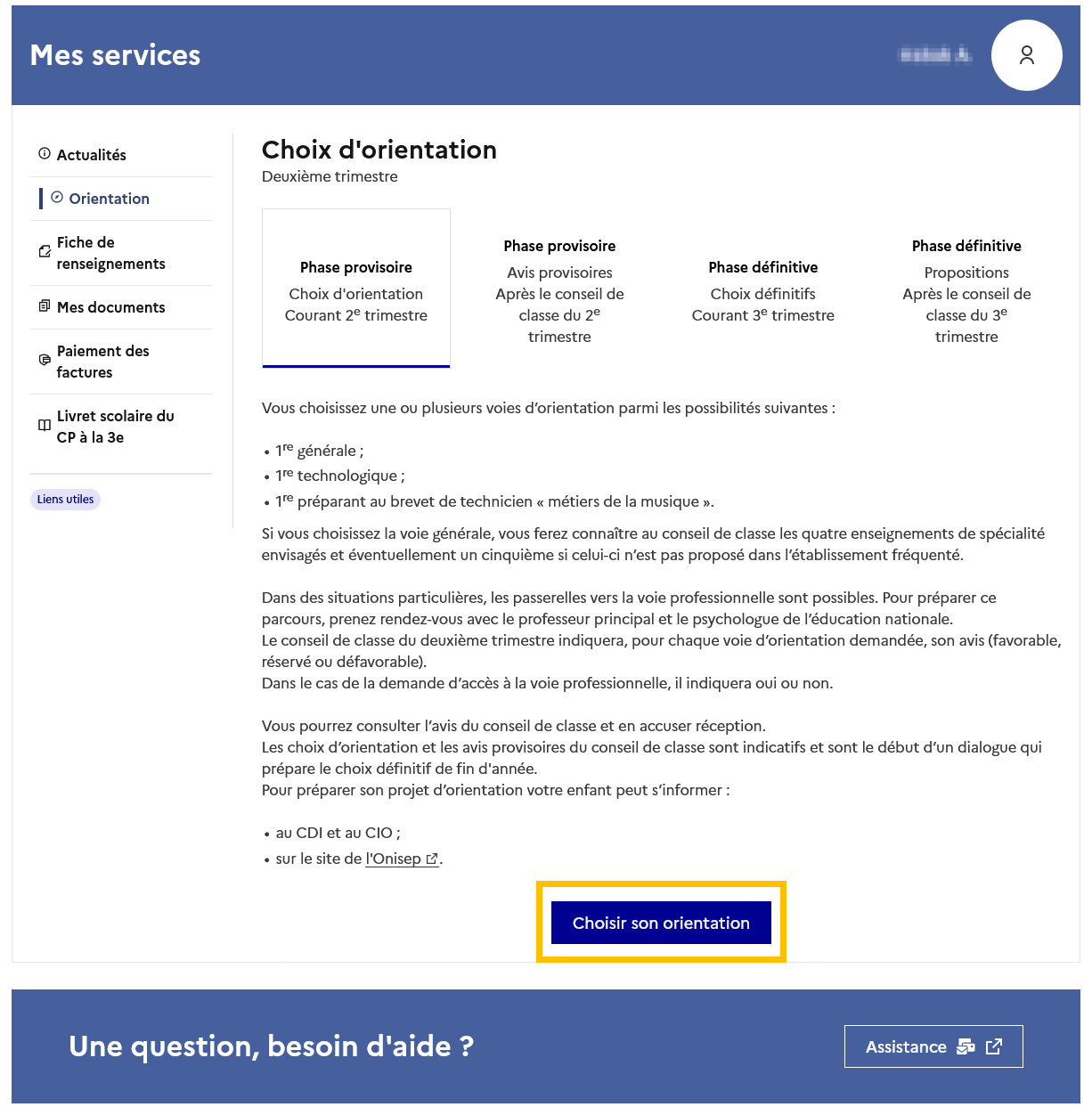 La démarche pour choisir son orientation est présentée avec des conseils pour s’informer et préparer son projet d’orientation.
2023-2024
Demander sa voie d’orientation après la 2de
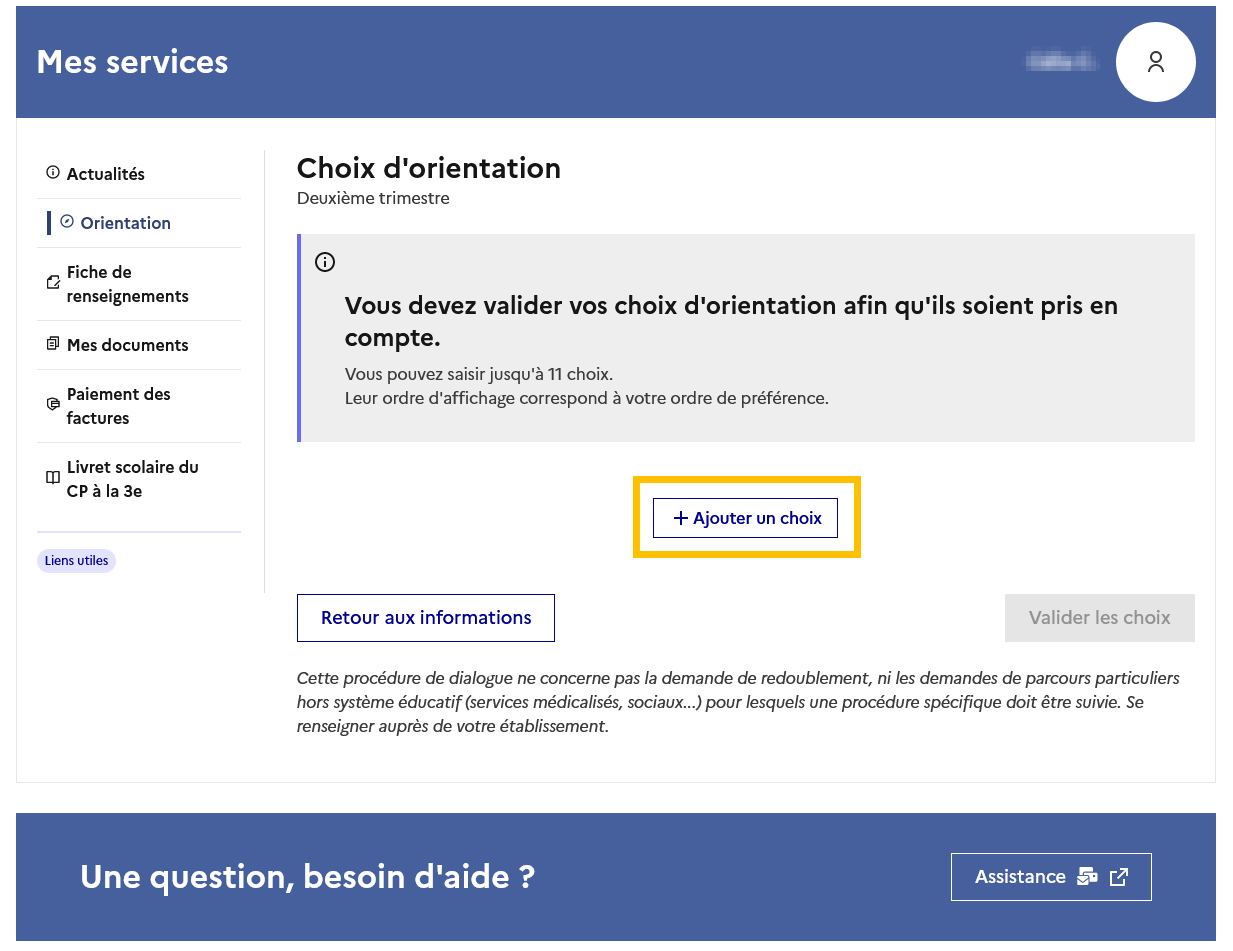 Le bouton + Ajouter un choix ouvre une pop-up qui permet la sélection d’une voie d’orientation.
2023-2024
Demander sa voie d’orientation après la 2de
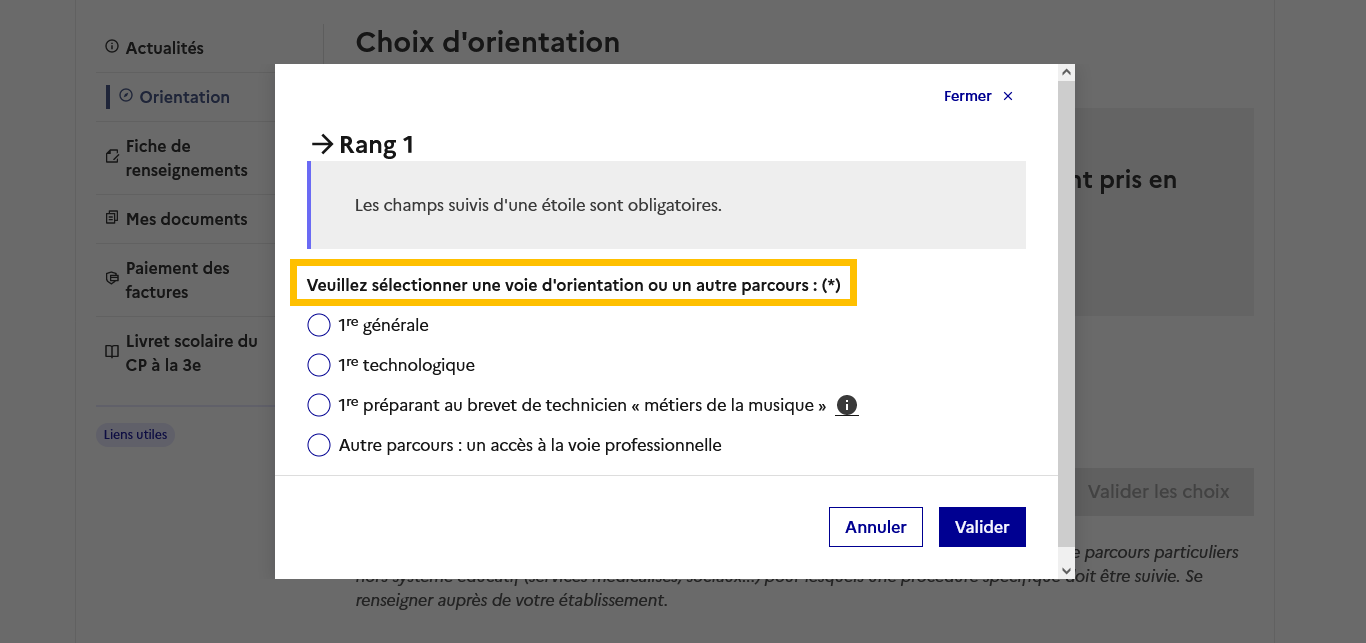 La sélection d’une voie se fait dans l’ordre de préférence, il est possible de modifier les choix jusqu’à la fermeture du service en ligne Orientation à la date indiquée par le chef d’établissement.
2023-2024
Valider les demandes d’orientation
2023-2024
Valider les demandes d’orientation
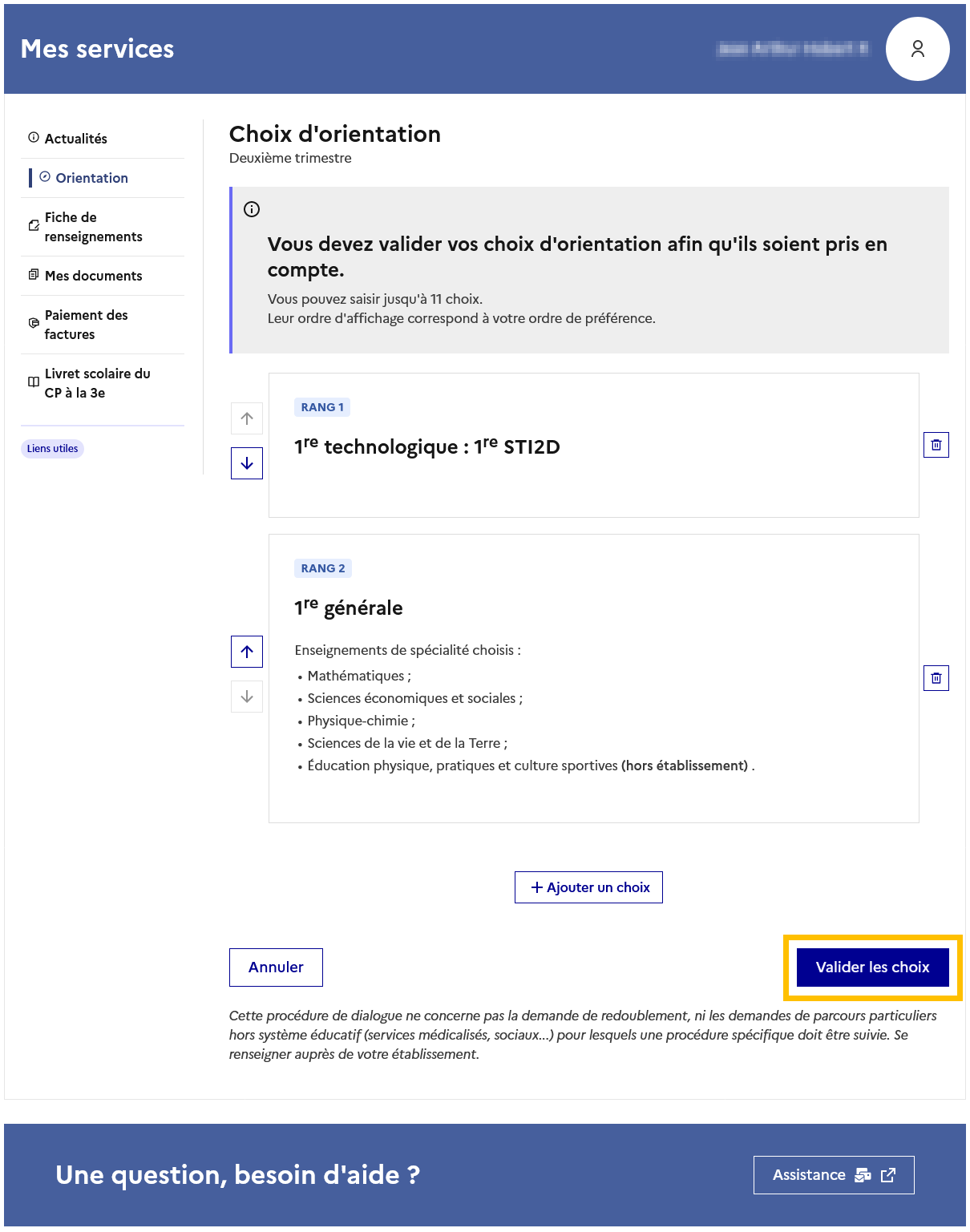 Les choix validés sont envoyés automatiquement à l’établissement pour le conseil de classe.
2023-2024
Valider les demandes d’orientation
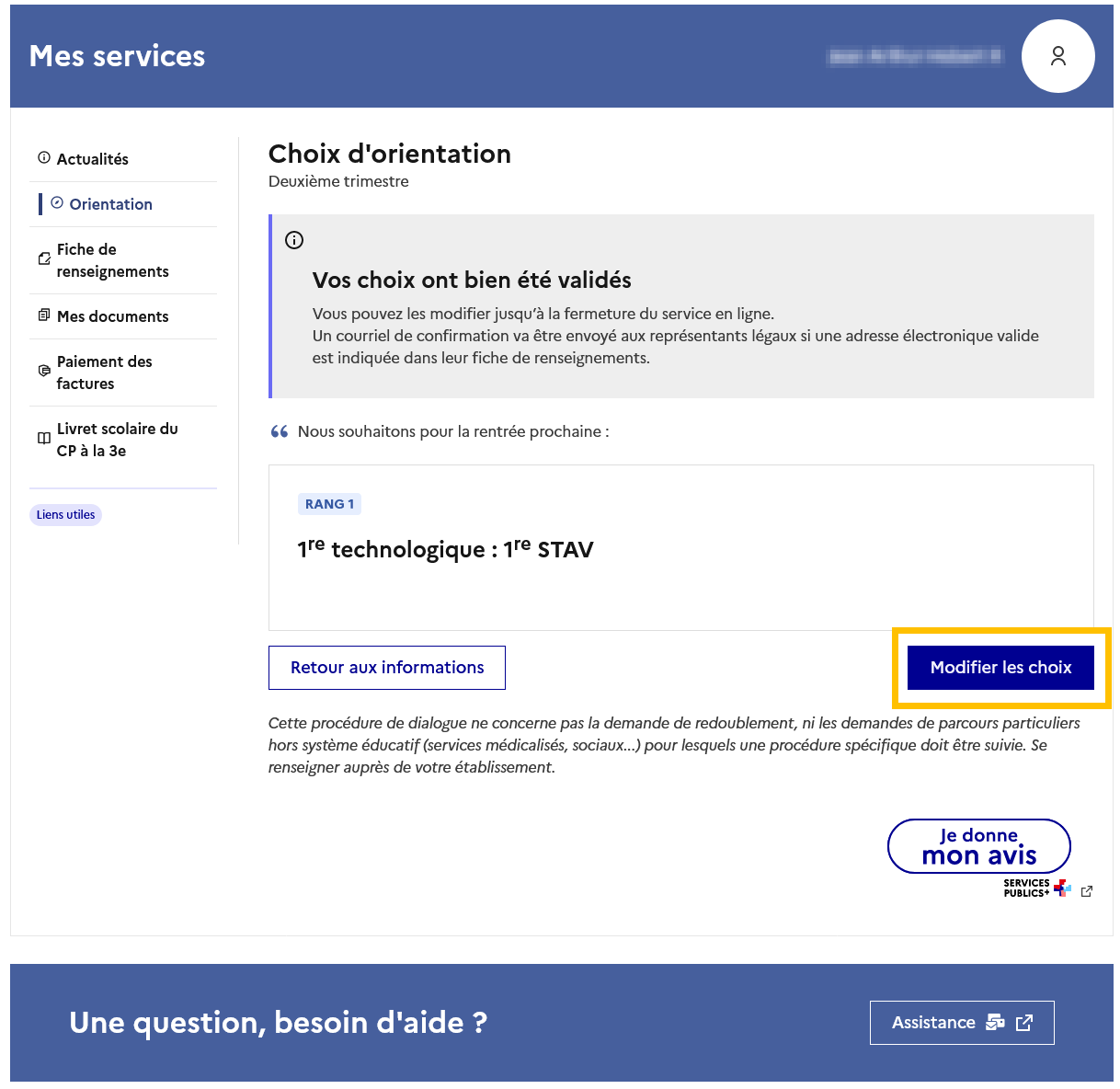 Un courriel avec le récapitulatif des choix validés est transmis à chaque représentant légal. 

Les choix peuvent être modifiés jusqu’à la fermeture du service.
2023-2024
Voir l’avis du conseil de classe
2023-2024
Voir l’avis du conseil de classe
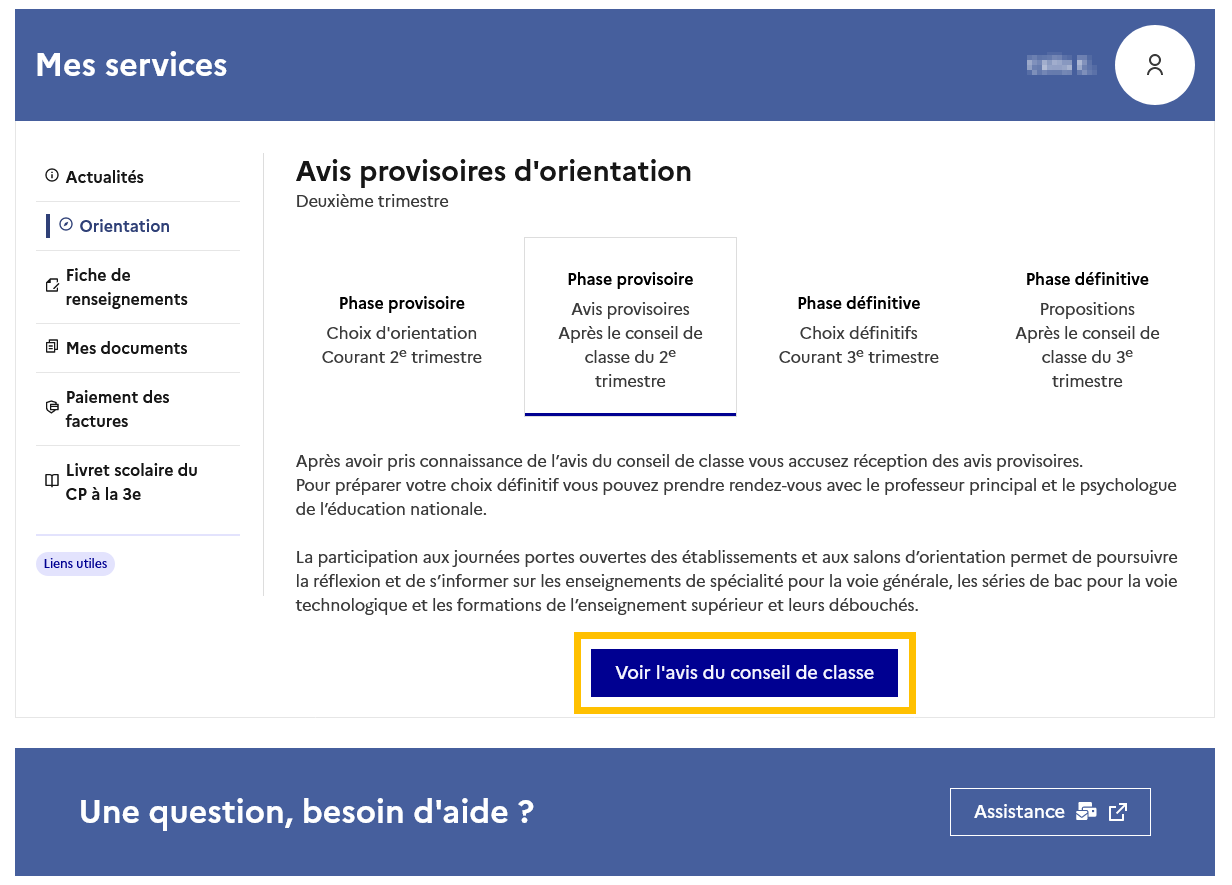 L’un ou l’autre des représentants légaux peut voir l’avis du conseil de classe.
2023-2024
Voir l’avis du conseil de classe
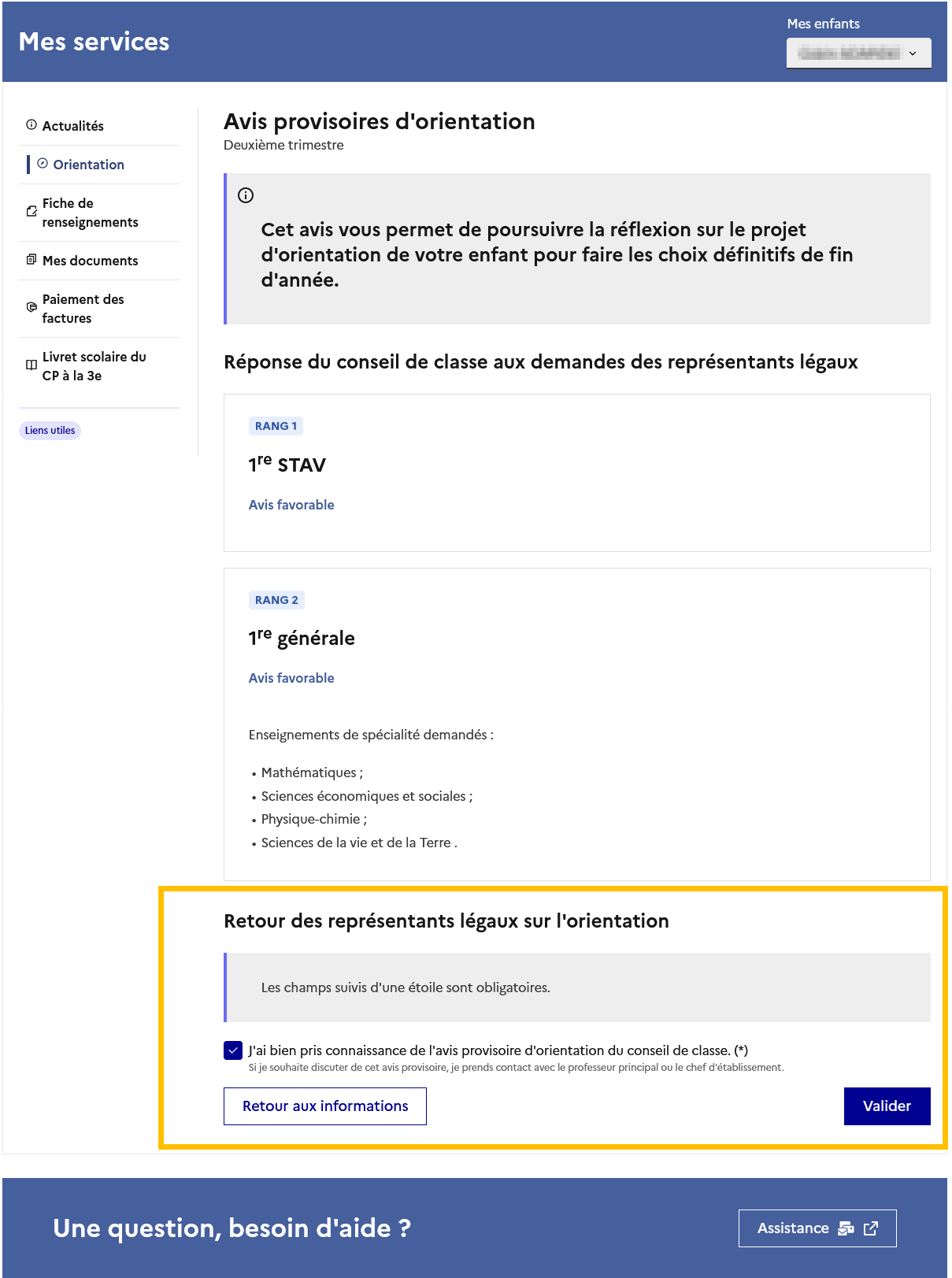 Indiquez au conseil de classe que vous avez bien pris connaissance de son avis et recommandation.

Si vous souhaitez discuter de cet avis provisoire, prenez contact avec le professeur principal.
2023-2024